EE 123Bioelectricity
Fall 2022
Tufts University

Instructor: Joel Grodstein
joel.grodstein@tufts.edu
2b. EMG, NCS, SCS, PNS and other nice acronyms
Big picture of the course
Where does bioelectricity come from?
Neurons and working with the nervous system
Cardiac bioelectricity
Worms
How a single neuron works
Lots of neurons – the nervous system
EMG, NCS, SCS, PNS, electroceuticals
Bioelectricity Joel Grodstein
Deaths/year in U.S.
2.8M deaths/year total (.9 / 100 people)
Heart disease = 650K
Cancer = 600K
Coronavirus = 470K (700K / 1.5 years at 10/2021) 
Accidents = 170K
Chronic lower respiratory diseases: 160K
Stroke = 150K
Alzheimer’s = 120K
Diabetes = 80K
(from https://www.cdc.gov/nchs/products/databriefs/db328.htm, 2018)
EE 123 -- Bioelectricity
[Speaker Notes: “Heart disease” actually includes all cardiovascular diseases (as well as being both plumbing and electrical).
But “stroke” is counted as a cerebrovascular disease, so it’s separate from heart disease!
Narrative: we’ll do cardiac in our next unit. But this unit will be… (on the next slide)]
Teaser – the cost of pain
Annual cost of diseases (health-care cost + lost economic productivity) in 20101:
chronic pain = $635 billion
heart disease = $309 billion
cancer = $243 billion
diabetes = $188 billion
OK, with that tease out of the way…

1 ncbi.nlm.nih.gov/books/NBK92521/
Covid ≈ 3% of GDP, or $8 trillion/year
EE 123 -- Bioelectricity
[Speaker Notes: Chronic pain is one of the things we cover in *this* unit.]
Table of contents of this unit
Our senses (we don’t understand them)
Motor nerves, EMG & NCS
Prosthetics
Pain
Electroceuticals
EE 123 -- Bioelectricity
Where we are, where we’re going
Brain & nervous system control most everything in your body
What we can do today
Monitor & control signals to muscles
The future
Alter the signals  cure numerous diseases
But nobody really understands which neurons do what
We’re shooting lots of arrows in the dark – some of them are hitting useful targets
Why now?
miniaturization of electronics
wireless power
embedded computing, offline analysis
EE 123 -- Bioelectricity
More current events
Electroceuticals jolt into the clinic, sparking autoimmune opportunities, Nature 2022
Available via Tisch with your Tufts login/password
Interview with CTO of Galvani about state of the art
EE 123 -- Bioelectricity
Table of contents of this unit
Our senses (we don’t understand them)
Motor nerves, EMG & NCS
Prosthetics
Pain
Electroceuticals
EE 123 -- Bioelectricity
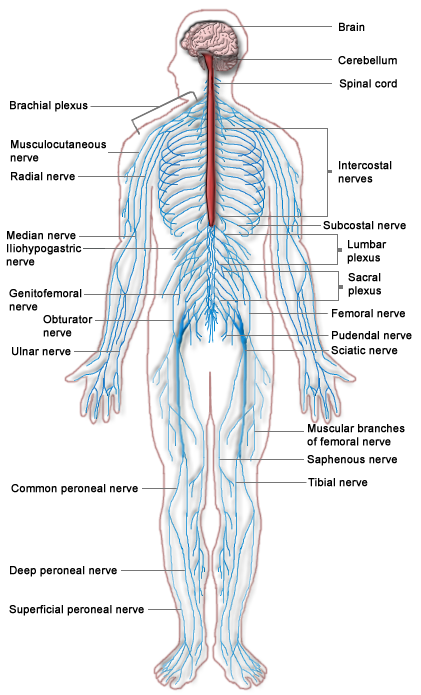 Sensory neuron
a.k.a afferent
Carries information towards the brain
E.g., touch a hot stove
Motor neuron
a.k.a. efferent
Carries information away from the brain
e.g., control your muscles
anything else?
Review
EE 123 -- Bioelectricity
[Speaker Notes: First, we’ve skipped a neuron type – sensory, motor and interneurons (which connect the two, especially in reflexes).
Second – a motor neuron can drive a gland as well as a muscle. Glands produce & secrete various molecules, typically under nervous-system control. E.g., your sweat glands or your hormones.]
Sensation
Numerous sensory neurons throughout the body
How many types can you think of?
As expected, they head into the spine
typically involved in several “relays” before entering the brain
relays allow nontrivial processing before the brain
Any neuron can suppress its neighbors
this can allow effective edge detection
as well as producing a “winner-take-all” behavior among competing stimuli
Relays allow efferent neurons to gate incoming stimuli
lookahead: your brain can turn off pain
EE 123 -- Bioelectricity
[Speaker Notes: It’s not just the five main senses. There are sensory neurons sensing lots of internal signals; proprioception, smomach fullness, blood pressure, …]
The nervous system is really confusing!
There’s just too many neurons
Optogenetics are starting to get us there; but myelin is very good at scattering light, and so light only penetrates about 200μ into the spinal cord.
And lots of processing in the brain itself – no way to see inside
We want to intercept/alter signaling
but it would help to have some idea how it works!
Again – the convergence of big data + microelectronics is getting closer, but not there yet!
EE 123 -- Bioelectricity
How would you encode data?
One hot, fully encoded or in between?
What are the pros and cons of each?
If you were designing people, which senses would you make one-hot and which encoded?
EE 123 -- Bioelectricity
[Speaker Notes: One-hot takes lots of neurons; encoded takes lots of processing, and the encoding may be lossy (as evidenced by optical illusions).
Perhaps use one-hot coding for high-priority signals that have a small number of choices or whose range is just 1D.]
Vision
Consider vision
Vote: one-hot, encoded, or not sure?
How many colors can you distinguish?
How many types of cones?
If we needed 100 types we couldn’t pack them tightly enough on the retina for visual acuity
Is vision one-hot?
colors are highly encoded in the eye, then decoded in the brain
works so well that we rarely notice it – except for optical illusions
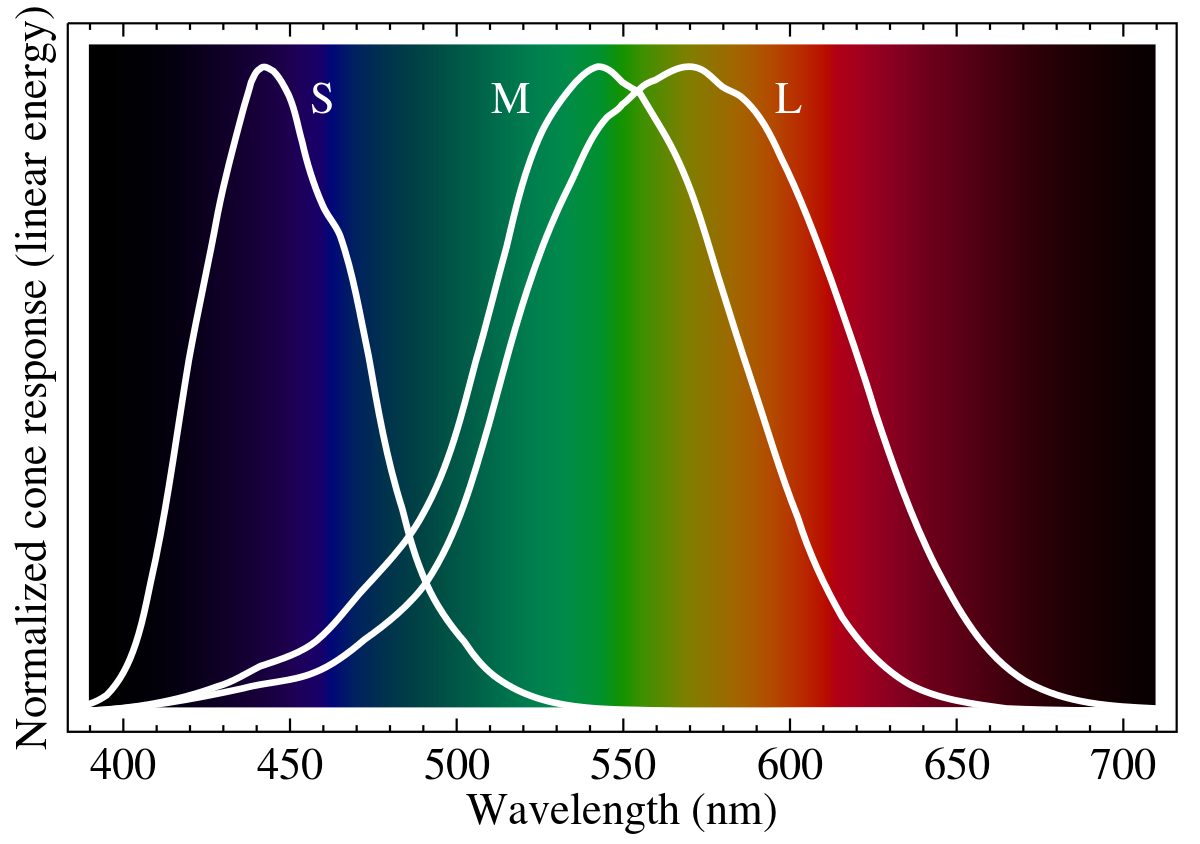 EE 123 -- Bioelectricity
[Speaker Notes: They really don’t have enough info to vote for themselves on this one yet, since they may not know about three types of cones.
Now we’re back to the “black box inside” problem 
There are only 3 types of cones.
BTW, rods are for seeing in low light and are monochromatic; cones are for medium-high light and come in 3 flavors.]
What about smell?
Time to vote again: is smell one-hot?
What do you think? (discuss in groups)
data point: we have over 100 types of olefactory neurons
each type runs relatively straight to the brain
there are many more that 100 smells in the world!
so the olefactory neurons are fairly nonspecific
we interpret a smell by the pattern of neurons it activates
EE 123 -- Bioelectricity
Thunberg’s thermal grill
A grid of alternating warm (104°) and cool (68°) bars
Touch multiple bars at once  you feel painful heat
https://www.youtube.com/watch?v=otweN9sCSd8 
Is pain one-hot or encoded?
Probably some circuit combines various inputs to create pain
Unfortunately, we do not really know how!
Normal and abnormal coding of pain sensations, Prescott 2014
Spinal circuits transmitting mechanical pain and itch, Duan 2018
EE 123 -- Bioelectricity
[Speaker Notes: The references give theories and then admit we don’t really know]
Table of contents of this unit
Our senses (we don’t understand them)
Motor nerves, EMG & NCS
Prosthetics
Pain
Electroceuticals
EE 123 -- Bioelectricity
Muscles
Motor unit = a single neuron and all of the fibers it drives
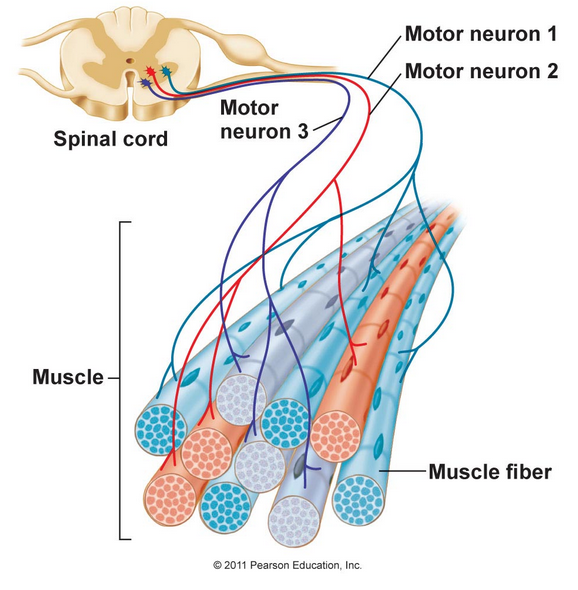 Fine motor control:
Eye = 9 muscle fibers/neuron
Biceps = 750:1
Any advantages of interlacing?
Pros/cons of varying innervation ratio?
EE 123 -- Bioelectricity
[Speaker Notes: Interlacing gives the brain the ability to control muscles without spatial lopsidedness, and does so even if you lose a MU or two.]
Muscle force
How can your brain control muscle force?
Activate more motor units
Activate the same ones more frequently
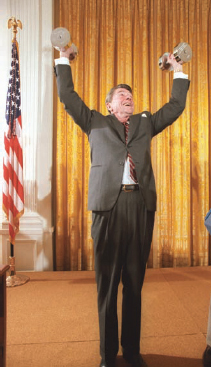 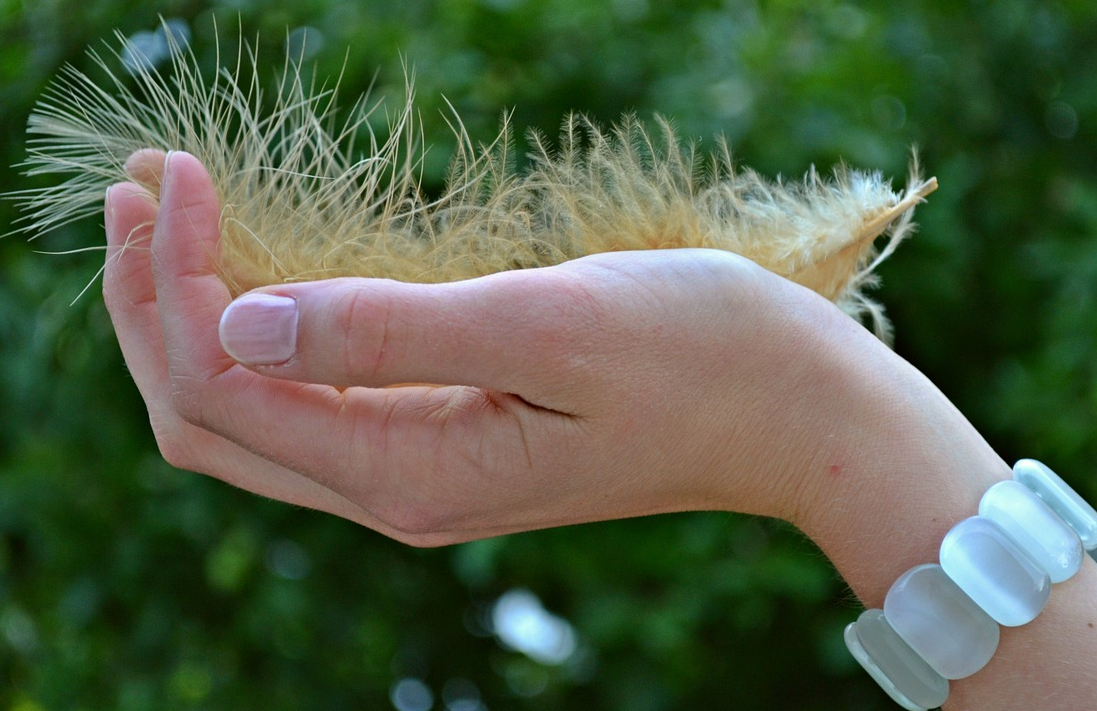 Pixabay
Wikimedia commons
EE 123 -- Bioelectricity
What most people’s brain does
Start with the smallest motor unit
Fire it about 5 Hz
If more force needed… up it to about 10 Hz
If more force needed, activate the next smallest motor unit (with all MUs now at 10 Hz)
Go to step 3

But we’re all different, and our brains are complex
EE 123 -- Bioelectricity
Electromyogram (sEMG)
Place an electrode on a muscle, read the action potential
Different motor units are quite interlaced
clinicians measure the compound action potential
the summed voltage from multiple neurons driving nearby fibers
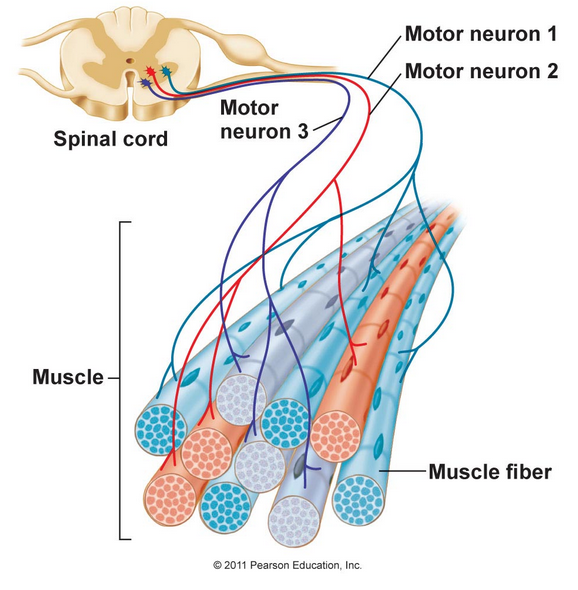 electrode
skin
EE 123 -- Bioelectricity
[Speaker Notes: Talk about how interlacing is a good thing; it smooths out the muscle force (area-wise). And muscles work pretty much fine after losing a MU or two (i.e., the muscle isn’t lopsided).]
What can go wrong with neurons
Diabetes neuropathy
likely caused by years of high blood sugar
amplitude reduction of the CMAP
slowing of nerve conduction speeds
Multiple sclerosis
the myelin coating of large fibers degenerates
reduced nerve-conduction speed
Neuropathy
From carpal-tunnel, sciatica, lyme disease, …
Thought question: what do you think the clinical consequences of slowed velocity might be?
Can you measure this with an EMG?
How can we measure this?
EE 123 -- Bioelectricity
[Speaker Notes: It’s hard to measure the height of the CMAP with an EMG. It will depend on what fraction of their motor neurons the subject is recruiting. You can ask them for a maximal contraction – but one of the first results of strength training is the ability to recruit more neurons.
NCS gets around this problem since the machine stimulates your neurons.]
Sciatica
Nerve conduction blocked
Pain follows the path of the compressed nerve
Nothing wrong with your leg, but it still hurts!
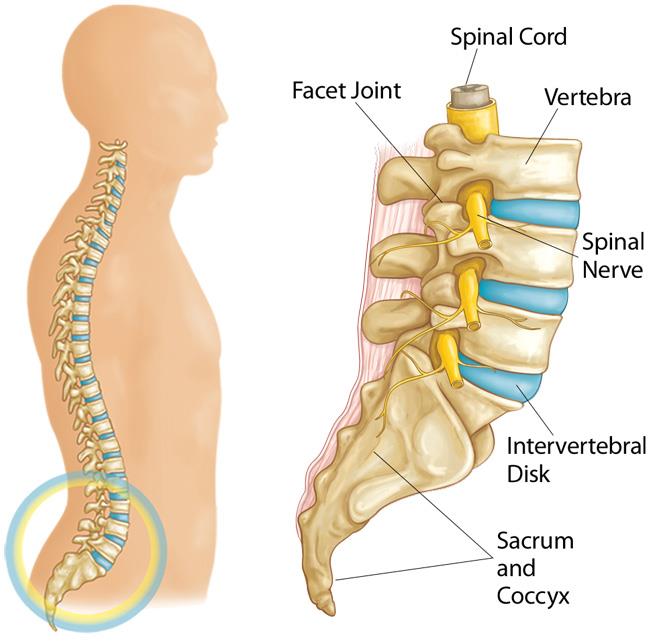 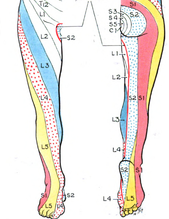 wikipedia
Bulging disc
orthoinfo.aaos.org
EE 123 -- Bioelectricity
[Speaker Notes: The picture here is dermatome
At the site of the compression, some/all of the afferent (i.e., sensory) or efferent (motor) neurons will not conduct; others may be partially blocked.]
Nerve-conduction study (NCS)
A common diagnostic test
Provide the source of a signal
You can recruit essentially 100% of the neurons 
Measure the CMAP amplitude more reliably
Known distance from source to destination
Measure delay  compute speed
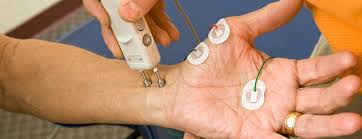 Credit: https://www.hopkinsmedicine.org
EE 123 -- Bioelectricity
Diseases affecting neurons
Diabetes neuropathy
likely caused by years of high blood sugar
amplitude reduction of the CMAP
slowing of nerve conduction speeds
Multiple sclerosis
the myelin coating of large fibers degenerates
reduced nerve-conduction speed
Neuropathy
From carpal-tunnel, sciatica, lyme disease, …
We could not diagnose any of these with sEMG. Does a NCS do better?
EE 123 -- Bioelectricity
[Speaker Notes: This is just a copy of the same slide as we saw a few slides ago. But that time, we saw how a plain sEMG could not diagnose them. Now we show how a NCS *can*.]
Nerve-conduction study
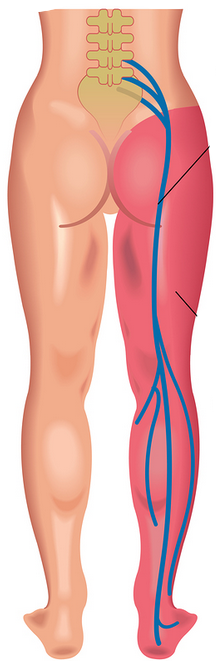 Where would you place the NCS driver and receiver to
test afferent neurons?
test efferent neurons?
EE 123 -- Bioelectricity
Diagnosis problem
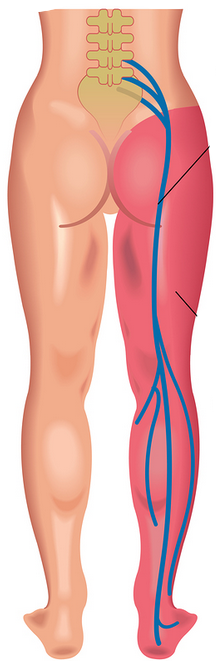 Symptom: patient presents with numbness in right leg
History:
Chronic back pain, herniated disk
Ugly, slow-to-heal bug bite just before symptom onset
Is it sciatica or a bacterial/viral neuropathy?
How will you diagnose this?
You want a test that shows a failure
Hint – potential quiz question 
EE 123 -- Bioelectricity
[Speaker Notes: Remember from a few slides ago: at the site of the compression, neither the afferent (i.e., sensory) or efferent (motor) neurons will conduct at all
Problems…
Testing anywhere on the leg will not find any problem
Electric fields will not penetrate into the spinal cord
Yes, you can test that the peripheral nerves are working – but you really want a test that actually shows a failure, not just one that shows all is OK. And since you cannot probe in the spine, that’s hard to do!]
Mini quiz
Work in groups as usual…
What does afferent vs. efferent mean?
What kinds of neurons do you have other than sensory and motor neurons?
What do optical illusions tell us about visual processing?
What things can a NCS do that EMG cannot?
How do interlaced muscle filters help our body function despite minor neuron damage, but make diagnosis more difficult?
EE 123 -- Bioelectricity
Table of contents of this unit
Our senses (we don’t understand them)
Motor nerves, EMG & NCS
Prosthetics
Pain
Electroceuticals
EE 123 -- Bioelectricity
Background
1.7M people with limb amputation in US in 20051
Causes: war, infection, electric shock, …
1Targeted Muscle Reinnervation and Advanced Prosthetic Arms, 2015
EE 123 -- Bioelectricity
Different types of prostheses
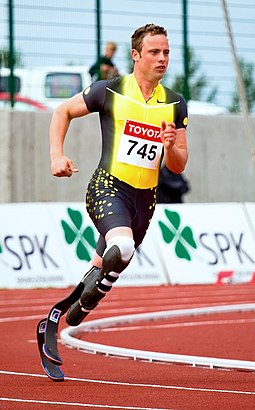 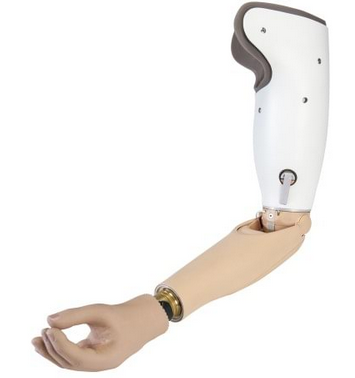 How do you control the movable parts?
Oscar Pistorius
Images: Wikipedia
EE 123 -- Bioelectricity
[Speaker Notes: The one on the left is unpowered; on the right has batteries, motors, etc.]
Really simple option – lots of switches somewhere
Push one button to flex elbow, another to extend, another to rotate wrist, …
Any obvious problems?
if you need your right hand to control your left arm, you still effectively have only one arm 
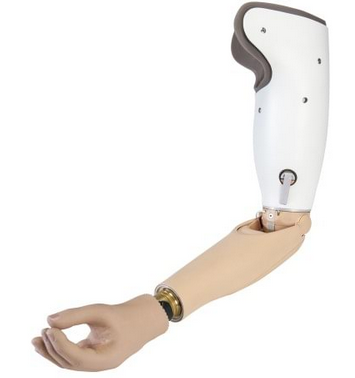 Images: Wikipedia
EE 123 -- Bioelectricity
Myoelectric prosthesis
Assume you’ve lost your limb after learning how to use it
Not a birth defect
Your brain knows how to send APs to your muscles
After limb loss
Biceps no longer connected to elbow; your brain still sending APs to biceps
Can we intercept the APs (with sEMG) and use them to drive motors instead?
Holy grail – prosthesis becomes a seamless extension of your brain!
biceps is still there
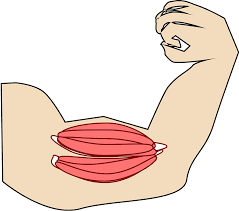 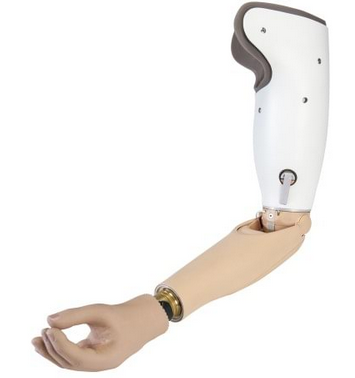 Images: Wikipedia
EE 123 -- Bioelectricity
[Speaker Notes: The “no training required” is a really big deal!]
Myoelectric prosthesis
Takes sEMG from biceps, triceps muscles
Compute amplitude delta biceps – triceps
Positive/negative/zero → elbow flexes/extends/static
Magnitude → motion speed
Use biceps/triceps EMG to control the elbow → no training required 
But what about controlling the hand?
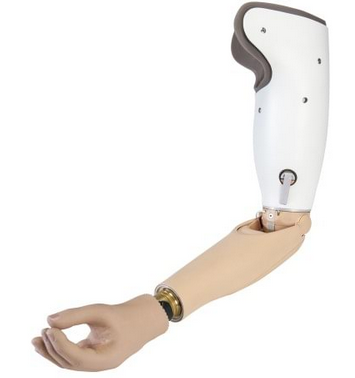 biceps
triceps
Images: Wikipedia
EE 123 -- Bioelectricity
[Speaker Notes: The “no training required” is a really big deal!]
Mode switching
Biceps & !triceps → flexion
Triceps & !biceps → extension
Biceps & triceps → next mode
Can cycle between modes
Elbow flex/extend
Wrist flex/extend
Write rotate left/right
Thumb/forefinger grasp
Limitations of this approach?
cannot do two degrees of freedom at once 
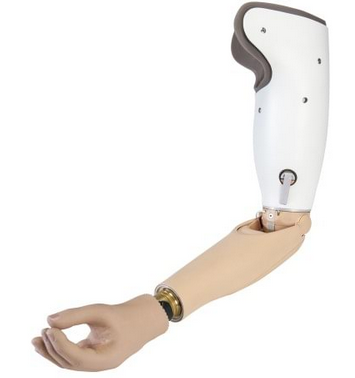 biceps
triceps
Images: Wikipedia
EE 123 -- Bioelectricity
TMR
Problem
Wrist-control muscles no longer exist, so cannot take sEMG
Motor nerves driving them are accessible in the upper-arm stub!
Biceps is actually two muscles
Triceps is three
Targeted muscle reinnervation (TMR)
Surgically cut motor neurons driving one biceps head, two triceps heads
Drive them with forearm-muscle nerves!
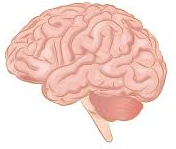 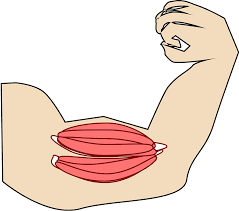 Trans-humoral amputation
Images: Wikipedia
EE 123 -- Bioelectricity
TMR
What if it’s a trans-radial amputation?
Biceps is still useful, since elbow exists
TMR as usual?
Think “move wrist” → elbow flexes!
Must cut one biceps tendon
Leave one biceps head attached to elbow
Their elbow will be weak
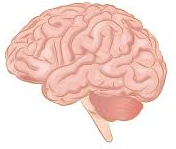 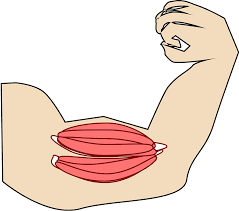 Trans-radial amputation
Images: Wikipedia
EE 123 -- Bioelectricity
AMI
Agonist-Antagonist Myoneural Interface
Consider a trans-humoral amputation
Biceps, triceps still exist but don’t attach to lower arm
Add a little pulley, attach the two tendons to each other
Use sEMG as usual
Feels more natural, reduces phantom pain
https://steppingstrong.bwh.harvard.edu/wp-content/uploads/2021/12/AMI-Hand-Clinics.pdf
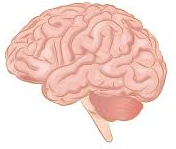 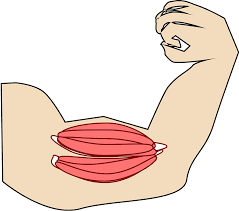 Trans-humoral amputation
EE 123 -- Bioelectricity
[Speaker Notes: In an uninjured person, when you contract your biceps it extends your elbow, which stretches your triceps. The sensors in your muscle spindles sense this – contract one muscle and the other one stretches. AMI’s goal is to restore that relationship. 
As a result of restoring this part of your normal proprioception, people say it feels more natural.
It also reduces phantom-limb pain – as usual nobody really knows why (since we don’t really understand pain). They guess that “your brain is just less confused.”]
What makes prosthetics hard?
TMR and AMI are surgery
We all have our muscles in slightly different places
Where do you attach the electrodes?
Multiple muscles combine for one action
Arm flexion controlled by biceps, brachialis, brachioradialis
One muscle can do multiple actions
Biceps → elbow flexion, forearm supination
But it’s still lots better than nothing
And plenty of room for good engineering
Machine-learning algorithms starting to be used
EE 123 -- Bioelectricity
[Speaker Notes: Perhaps a good place for a rant about ML finally having some socially-redeeming value!]
Cool example
Liberating Technologies PsiCon
Simultaneous, proportional, independent control
Pick two muscle pairs (four electrodes) and control two DoF
But: clearly takes some training
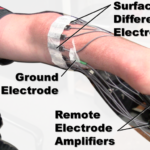 EE 123 -- Bioelectricity
Arm muscles
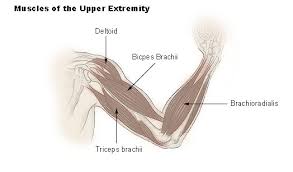 Lots of muscles to attach electrodes
Reverse-engineering user intent is an interesting engineering challenge
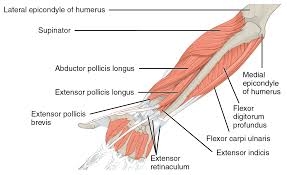 Images from Wikipedia
EE 123 -- Bioelectricity
Mini quiz
What is a surface EMG? Give one example of using it in medicine
At a high level, how does a myoelectric prosthesis work? What are the engineering difficulties?
EE 123 -- Bioelectricity
Table of contents
Our senses (we don’t understand them)
Motor nerves, EMG & NCS
Prosthetics
Pain
Electroceuticals
EE 123 -- Bioelectricity
The cost of pain
Annual cost of diseases (health-care cost + lost economic productivity) in 20101:
chronic pain = $635 billion
heart disease = $309 billion
cancer = $243 billion
diabetes = $188 billion
Now let’s look at pain in more detail
The teaser… again
EE 123 -- Bioelectricity
The opiate crisis
Pre-1980s: opioids mostly used for acute pain,
    chronic cancer pain
Successful marketing:
RCTs testing opioids (morphine, oxycodone, fentanyl, hydromorphone, and methadone) for chronic, noncancer pain  average pain reduction ≈30%
62 million Americans filled one or more opioid prescriptions in 2016
Downside
1999 to 2014: >165K Americans died from prescription-opioid overdose
2017: HHS declared a public-health emergency. See https://www.hhs.gov/opioids/about-the-epidemic/index.html
Problem remains:
20% of US adults have some chronic pain; 8% of adults high-impact (CDC)
What do you replace opioids with?
EE 123 -- Bioelectricity
Why opiates cause long-term pain hypersensitivity
BACKUP
See Inhibitory regulation of the pain gate and how its failure causes pathological pain, Ted Price 2016
The pain-gate theory says that pain signals traveling up the spinal cord can be inhibited at many stages. If that inhibition no longer functions, then chronic pain would result. This paper explains the mechanism for this lack of inhibition, which they state can be caused by opiates, peripheral-nerve injury, or persistent inflammation.
The mechanism:
Most CNS neurons (including those in the dorsal horn) have a  K+/Cl- co-transporter called KCC2. It transports Cl out and K in, resulting in a high [Cl]ext and low [Cl]int.
GABAA receptors, when activated, are permeable to Cl- and bicarbonate (HCO3-). Because the KCC2 co-transporter has set up [Cl]ext>[Cl]int, activating a GABAA receptor allows Cl to flow inwards (as well as HCO3 outwards).
This is the mechanism of inhibition of pain: the pain-inhibitor stimulus (whatever it may be) activates a GABAA receptor, which allows a short inrush of Cl-, which makes the neuron a bit more negative (and hence more difficult to depolarize and launch a spike).
The problem is that opiate use, nerve injury and persistent inflammation all reduce the amount of KCC2 in the neuron, and thus break the inhibition. This leaves the neuron abnormally sensitive to pain
EE 123 -- Bioelectricity
Pain-processing circuits
Nociceptive neurons perceive “noxious stimuli”
But lots of processing between there and pain perception! 
Examples:
wounded soldier may not perceive pain until away from the shooting
wounded athlete may not notice an injury until after a game ends
2010 IgNobel prize
Swearing as a response to pain, Stevens 2009
https://pubmed.ncbi.nlm.nih.gov/19590391
EE 123 -- Bioelectricity
[Speaker Notes: Pain processing -- Many a slip twixt cup and lip]
Pain-processing circuits
Classroom exercise
Pinch yourself hard (OK, not too hard)
It hurts!
Rub it. Does it feel better? Why?
EE 123 -- Bioelectricity
[Speaker Notes: Pain processing -- Many a slip twixt cup and lip]
What is pain?
Short answer: nobody really knows
No good way to measure pain!
We have nociceptors in our body, but…
Different people, at different times, perceive the same stimulus very differently
There is clearly processing between nociceptors and pain sensation
Types of nociceptors in our skin:
Pressure sensors, temperature sensors. Aδ fibers (small-diameter, myelinated, 5-30 m/s). Hot stove
Polymodal nociceptors; C fibers (small-diameter, unmyelinated at <1 m/s). Sprained ankle
Other sensors in our skin
Sense of touch (Aβ fibers, 35-75 m/s), proprioception (Aα, 80-120), …
EE 123 -- Bioelectricity
[Speaker Notes: Classification: A is heavily myelinated, B less so, C not at all.
Within a category, alpha is the fastest & delta the slowest (based on a combination of diameter and myelinization).
This is called the Erlanger and Gasser classification system (there are others). Note the classification is equally valid for both motor and sensory nerves.]
Gate-control theory
pain (Aδ, C)
+
-
-
downstream neuron
+
+
touch (Aβ)
The nociceptor (top neuron) creates pain two ways:
directly stimulates the downstream neuron
inhibits the intermediate inhibiting neuron
The nearby rubbing-sensory neuron
increases the pain by enhancing the downstream neuron (minor effect)
diminishes the pain by stimulating the intermediate neuron (large effect)
Gate-control theory (1965): the basis of TENS, SCS, etc…
current belief: this model is reasonable, but over-simplified
does not explain HF10 stimulation (see later)
add a descending pathway from the brain to inhibit pain for the soldier
EE 123 -- Bioelectricity
[Speaker Notes: The “T”s are negative and the arrows are positive
The original article was Melzack and Wall, 1965]
Idea
nice…
oohh…
OUCH!
OUCH!
pain (Aδ, C)
+
-
-
downstream neuron
+
+
touch (Aβ)
Nerve stimulation
Paresthesia – the “touch” nerve is activated, but not really being touched
Weird sensation of not-quite-numbness
EE 123 -- Bioelectricity
[Speaker Notes: The “T”s are negative and the arrows are positive]
SCS
Idea: can you electrically “rub on” nerves near where you hurt?
Spinal-Cord Stimulation (SCS)
started by Shealy in 1967 based on gate-control theory
electrically stimulate sensory neurons to “turn off the gate” 
stimulate them near spinal cord (SCS) or at a peripheral location (Peripheral Nerve Stimulation, PNS)
turns off the gate, induces paresthesia instead of pain
EE 123 -- Bioelectricity
[Speaker Notes: Both SCS and PNS
C. Norman Shealy is the SCS person. He’s a neurosurgeon who had (and tried out) his idea two years after Melzack/Wall published. Nowadays, he’s in his 80s, focused on holistic medicine (since we all know that pain has descending control), and many people call him a quack.]
50 years of tweaking
Complications and issues
results do not always last long-term
infections, hardware malfunction, lead migration, fractured electrodes, pulse-generator discomfort,  battery replacements…
2013 study over 12 years: adverse events in 61% of patients
Since 1967
Incremental improvements: smaller batteries, electrodes, and then wireless charging
>50% pain relief in 40% to 65% of patients for at least 6 months
And see, e.g., SaludaMedical.com
EE 123 -- Bioelectricity
[Speaker Notes: In the adverse-event study, the 61% quoted includes people who had to replace their devices because the battery ran out! Yes, it’s an adverse event, but it was pretty unavoidable (and wireless power is becoming reasonable)]
SCS – the last 10 years
What does “electrically rub the nerves” mean?
35-80 Hz; pulse width of 210-450 μs; 4-8 mA
New patterns being tried
Steady 10 kHz; burst 500 Hz
Results:
No paresthesia! Patient just knows that the pain is gone
Better results
Newer patterns have largely replaced traditional SCS
Why do the new patterns work?
As usual: nobody quite knows for sure
EE 123 -- Bioelectricity
How do new patterns work?
pain (Aδ, C)
+
-
-
downstream neuron
+
+
touch (Aβ)
Since they are paresthesia-free, they are unlikely to be affecting the sensory neuron
So how could they work?
After much research (on animals and using EEGs):
Does not affect the sensory neuron (hence no paresthesia)
Instead, diminishes how much the incoming pain neuron inhibits the intermediate neuron
EE 123 -- Bioelectricity
[Speaker Notes: But really, as usual, nobody is quite sure how they work]
Results
10 kHz SCS approved for treating chronic, intractable trunk and limb pain in Europe since 2010 and the US since 2015
Typical results for 10kHz SCS
Pain substantially reduced but not eliminated in about ⅔ of patients
Opioid use at 50-60% in about ⅔ of patients
For regular SCS, the “⅔ of patients” is more like “½”
Paresthesia-free stimulation allows placebo-controlled studies!
And the wheel keeps turning…
See Presidio Medical later in this slide set
EE 123 -- Bioelectricity
SCS vs PNS
SCS: leads inserted percutaneously into the epidural space
Peripheral Nerve Stimulation (PNS)
places a small electrode next to one of the peripheral nerves (FDA approval in 2012)
also done percutaneously
works well for pain that follows the course of a single peripheral nerve
Fancy medical-term alert
Percutaneous = surgically implant the electrode under the skin
Transcutaneous = works through the intact skin
EE 123 -- Bioelectricity
Pain-management flowchart
From a palliative-care specialist
Yoga, relaxation, etc
Tylenol, motrin, etc
More powerful drugs
PNS
SCS
PNS & SCS “should” be higher on the list
They work quite well
But they involve surgery, and many/most chronic-pain patients do not have the support system to recover from surgery
EE 123 -- Bioelectricity
Table of contents of this unit
Our senses (we don’t understand them)
Motor nerves, EMG & NCS
Prosthetics
Pain
Electroceuticals
EE 123 -- Bioelectricity
What’s in a name?
Electroceutical: “Electrical + pharmaceutical”
Electricity as medicine
Typically stimulation of a nerve to improve health
And see https://www.lastwordonnothing.com/2019/03/08/the-tool-that-lost-its-name/
EE 123 -- Bioelectricity
Recent articles
Some current events
Electroceuticals jolt into the clinic, sparking autoimmune opportunities, Nature 2022
More fun links:
https://galvani.bio/cnn-international-saved-by-the-future-2/ 
https://galvani.bio/#news
https://www.theengineer.co.uk/content/in-depth/nervous-energy-how-bioelectronics-is-transforming-healthcare/
EE 123 -- Bioelectricity
[Speaker Notes: The Nature article was a current event at the beginning of this slide deck… this slide is just a reminder]
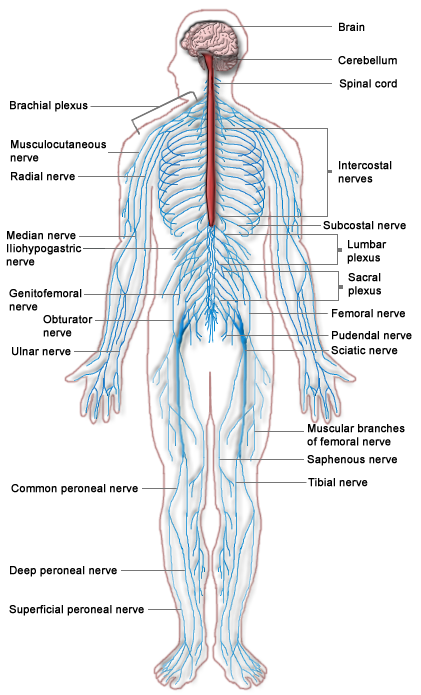 Central nervous system (CNS, red)
brain + spinal cord
controls most everything
mostly too complex to touch
Peripheral nervous system (PNS, blue)
everything but the CNS
signals from CNS must usually travel through PNS to do anything
typically 100s of neurons per nerve
electroceuticals target here
reminder…
EE 123 Joel Grodstein
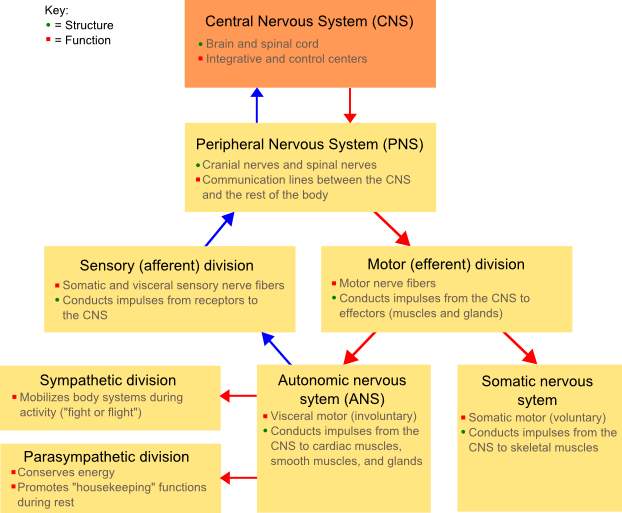 reminder…
a
EE 123 Joel Grodstein
Electroceuticals
But nobody really understands which neurons do what
We’re shooting lots of arrows in the dark
Some of them are hitting useful targets
The keys:
miniaturization of electronics
wireless power
embedded computing, offline analysis
reminder…
EE 123 -- Bioelectricity
Why electroceuticals
Drugs are systemic; PNS is specific
Most organs in chronic disease are innervated by controlling neurons
It’s more economical than drugs
Every new molecule interacts very differently, and needs to be separately tested
90% of the hardware for electroceuticals is the same, no matter what disease it’s treating
Electronics = ability to monitor
Many people don’t fill prescriptions or take pills
Electroceuticals can monitor your neurons & report home
EE 123 Joel Grodstein
Turning off cytokine storms
Can you explain the science here?
www.setpointmedical.com (white paper at https://setpointmedical.com/sp-content/uploads/2018/09/Setpoint_Medical_White_Paper_digital.pdf )
https://spectrum.ieee.org/the-human-os/biomedical/devices/handheld-vagus-nerve-stimulator-gets-emergency-approval-for-covid19-use
Reminder… this was our current event. Anyone want to discuss it?
EE 123 -- Bioelectricity
Imran Eba visit
Wed Nov 30 during class time (3:00-4:15)
Topics
He’ll talk about electroceuticals, APVC
Answer any question you have about it
If you choose to research a company for your final project, he’ll answer any questions you have
He’s a very knowledgeable, friendly guy 
EE 123 -- Bioelectricity
Action Potential VC
www.actionpotentialvc.com 
Backed by GlaxoSmithKline but a separate entity
Invests in electroceutical startups
New nerve targets for existing neurostimulation devices
New devices for existing targets
Advanced technologies to bring the field forwards
EE 123 Joel Grodstein
[Speaker Notes: Why do we bring Imran in? Because a VC is well placed for a sober assessment of whether stuff can make money or not]
Companies
Neuspera (http://neuspera.com/ )
Mid-field powering = wireless power for a neural implant 10 cm deep
No internal battery (?) → small, less-invasive implant, can be put in previously-inaccessible locations
Currently used for urinary-urge incompetence (other uses planned)
Setpoint Medical (https://setpointmedical.com )
Vagus nerve: controls heart rate, peristalsis & sweating – and affects the immune system
Stimulate vagus nerve → target autoimmune inflammatory diseases 
Inflammatory reflex: senses inflammation & injury, sends messages → vagus nerve → controls TNF, which regulates immune system & inflammation
1 minute of vagus-nerve stimulation → 24 hours of cytokine reduction
initial disease targets: rheumatoid arthritis, Crone’s disease
EE 123 Joel Grodstein
Saluda Medical
Problem: electrodes tend to move over time
Neuron may be stimulated too much or too little
One reason SCS effectiveness fades over time
Saluda basic technology:
Developed a bio-amplifier design to measure neuron activation
Use it to close the loop; adjust stimulator intensity until you get the desired target response
Application:
Improved long-term results for SCS
FDA approval March 2022; commercial use in 2023
Evoke SCS system
EE 123 Joel Grodstein
Cala Health (https://www.calahealth.com )
Essential tremor
Gyroscope in a special watch detects tremors (still true?)
Electrodes on the wrist to target median & radial nerve in timed combination (transcutaneous)
Multiple clinical trials; now available by prescription
The watch collects data on how well the stimulation worked; uploaded during recharging
https://www.youtube.com/watch?v=auhfMzF2l-w&feature=youtu.be

CVRx ( www.cvrx.com )
Electrical pulses activate pressure-sensor neurons in the carotid artery (part of a negative-feedback system called the baroreflex)
Helps with high blood pressure and heart failure
https://en.wikipedia.org/wiki/Baroreflex_activation_therapy
Axon Therapies: nerve targets for neurogenic heart failure
EE 123 Joel Grodstein
[Speaker Notes: The Cala health website no longer mentions the gyroscope, so I’m not sure if it’s still true. Ditto for collecting data. But the web site does mention that the therapeutic benefit lasts for an hour or so after you turn the device off.]
Presidio Medical
Another version of SCS – but different 
This one is low frequency (.1 Hz). It claims to drastically raise the firing threshold of the pain-conductor neurons, and to be substantially more effective than HF and pulsed SCS
https://presidiomedical.com/
Neuromodulation using ultra low frequency current waveform reversibly blocks axonal conduction and chronic pain, 2021. First clinical trial, along with animal results and modeling
pain (Aδ, C)
+
-
-
downstream neuron
+
+
touch (Aβ)
.1Hz inhibits Aδ, C
SCS excites Aβ
EE 123 Joel Grodstein
[Speaker Notes: The clinical trial had very impressive results. But there was no control group or placebo. And the method-of-action isn’t clear. They placed their electrode in the epidural space, where it will hit all neurons at that spinal level – both pain and touch, and even (I think) motor neurons. So why doesn’t it numb and paralyze you? In fact, their animal testing (where they could differentiate neuron types) showed that it inhibited “touch” neurons even more than it inhibited pain neurons!]
Mini-quiz
Can you give a two-minute overview of the gate-control theory of pain?
The gate theory is a nice theory, and fits some fact quite well. Which facts that we’ve discussed (slides 45-46) does it explain? Which doesn’t it?
How do electroceuticals try to turn pain off?
What convergences are making electroceuticals happen now (as opposed to, say, 20 years ago)
EE 123 -- Bioelectricity